Урок по естествознанию
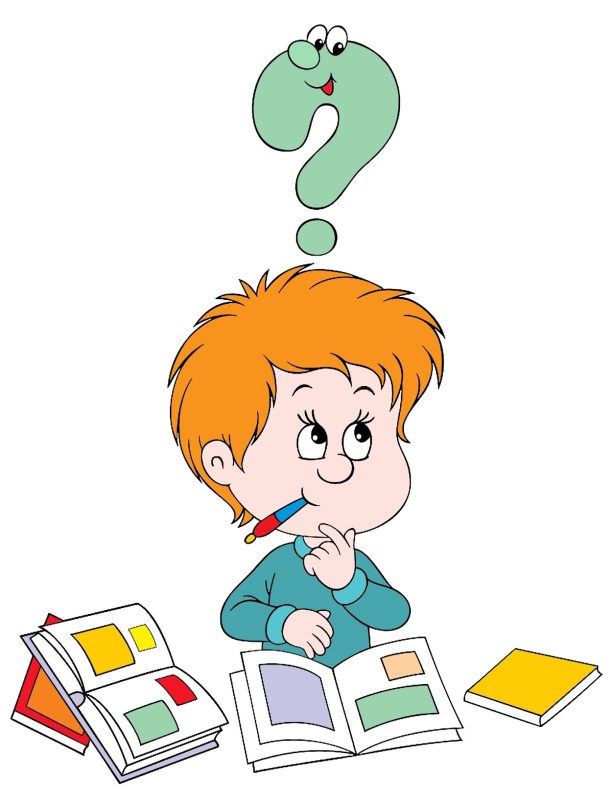 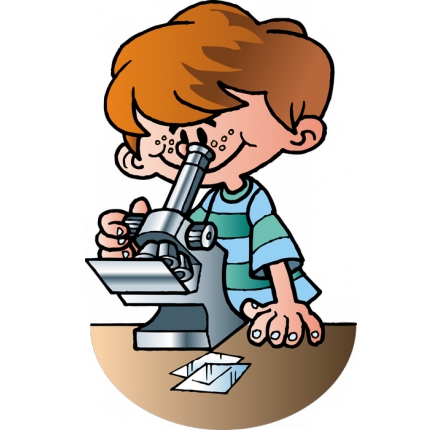 Подготовила:Павлинова Л.В.
1
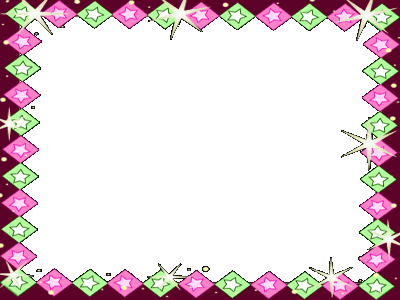 Отгадай загадку:
Тридцать два братца
   Дружно в зеркало глядятся.
Зубы
2
Плохо жить мне стало вдруг:Разболелся сильно зуб.
В нашем классе у ребят Зубы почему болят?
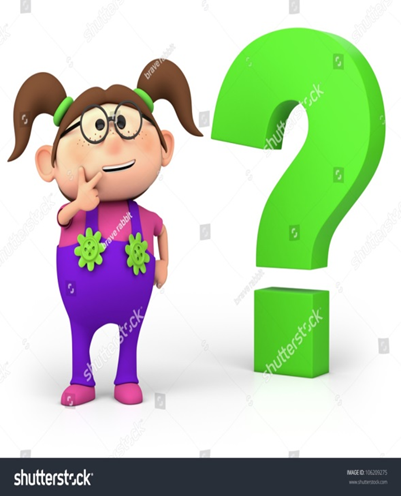 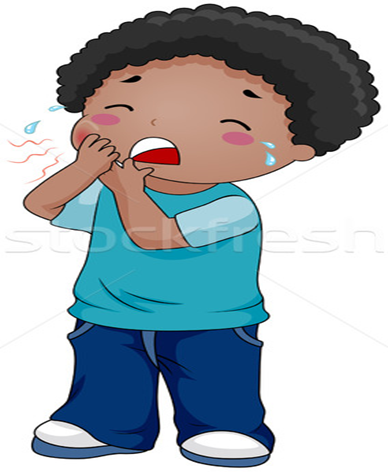 3
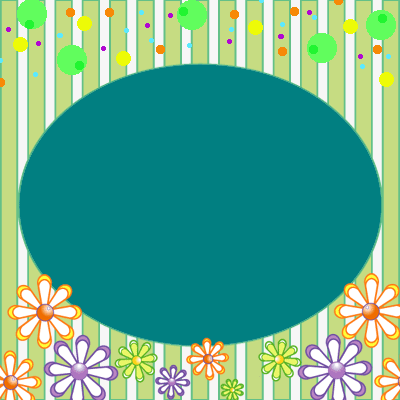 Тема урока:Почему болят зубы?
4
Наша цель урока
5
6
Домаш­нее задание:
Учебник стр.36-37 повторить
Используя различные источники информации, найди сведения о зубах человека и внеси данные в Научный дневничок стр.31 .задание4.
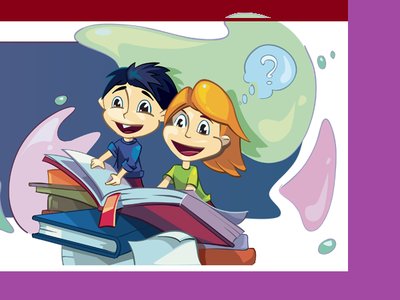 7
Спасибо за внимание!
8